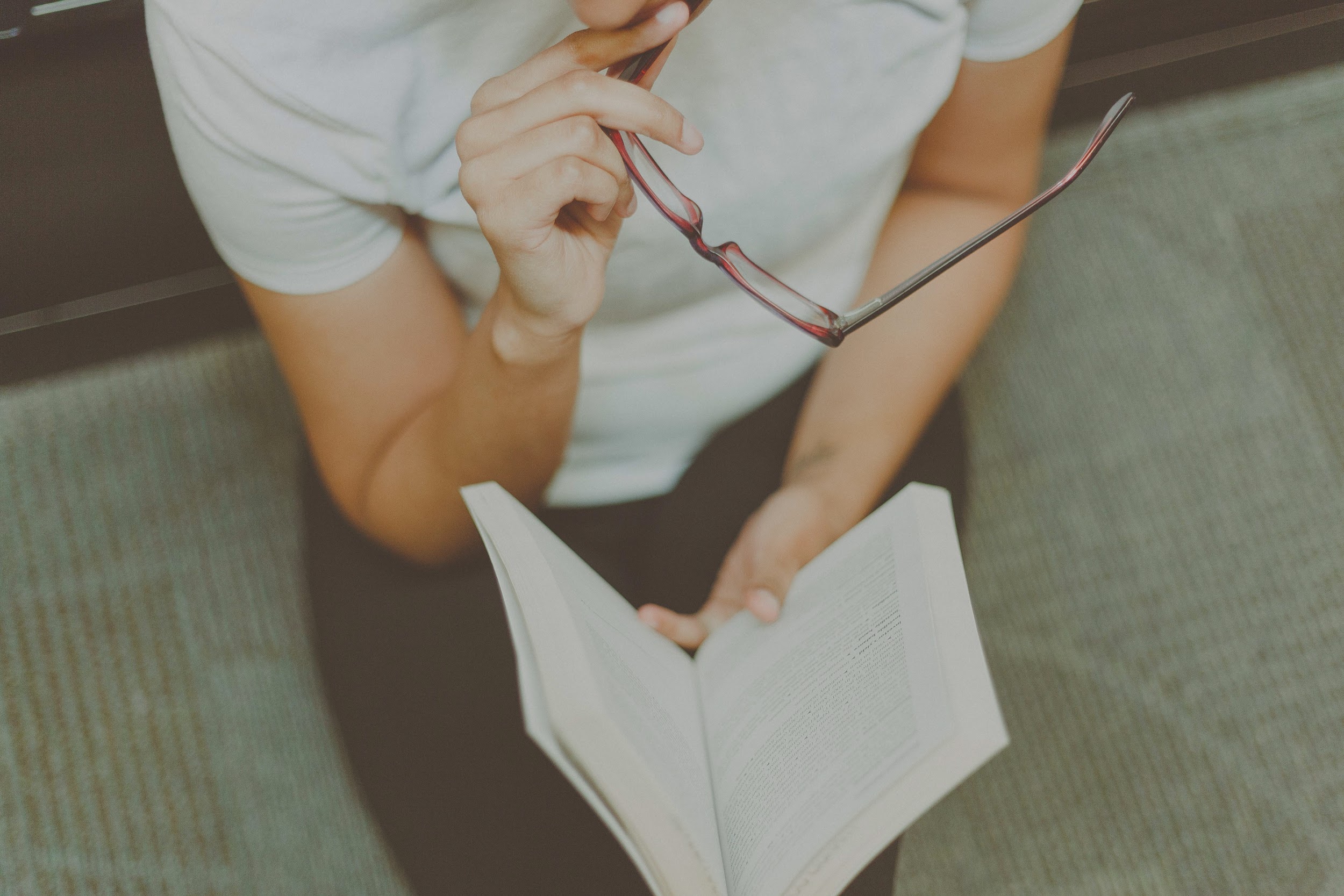 Elegant Formal
Thesis Defense
How to Use This Presentation
Google Slides
Click on the "Google Slides" button below this presentation preview. Make sure to sign in to your Google account. Click on "Make a copy." Start editing your presentation.
Alternative: Click on the "Share" button on the top right corner in Canva and click on "More" at the bottom of the menu. Enter "Google Drive" in the search bar and click on the GDrive icon to add this design as a Google slide in your GDrive.
PowerPoint
Click on the "PowerPoint" button below this presentation preview. Start editing your presentation.
Alternative: From Canva template file, Click on the "Share" button on the top right corner in Canva and click on "More" at the bottom of the menu. Enter "PowerPoint" in the search bar and click on the PowerPoint icon to download.
Canva
Click on the "Canva" button under this presentation preview. Start editing your presentation. You need to sign in to your Canva account.
01
Statement
Elaborate on what you want to discuss.
02
Objectives
Table Of Contents
Elaborate on what you want to discuss.
03
Conclusions
Elaborate on what you want to discuss.
01.
01.
Introduction
Elaborate on what you want to discuss.
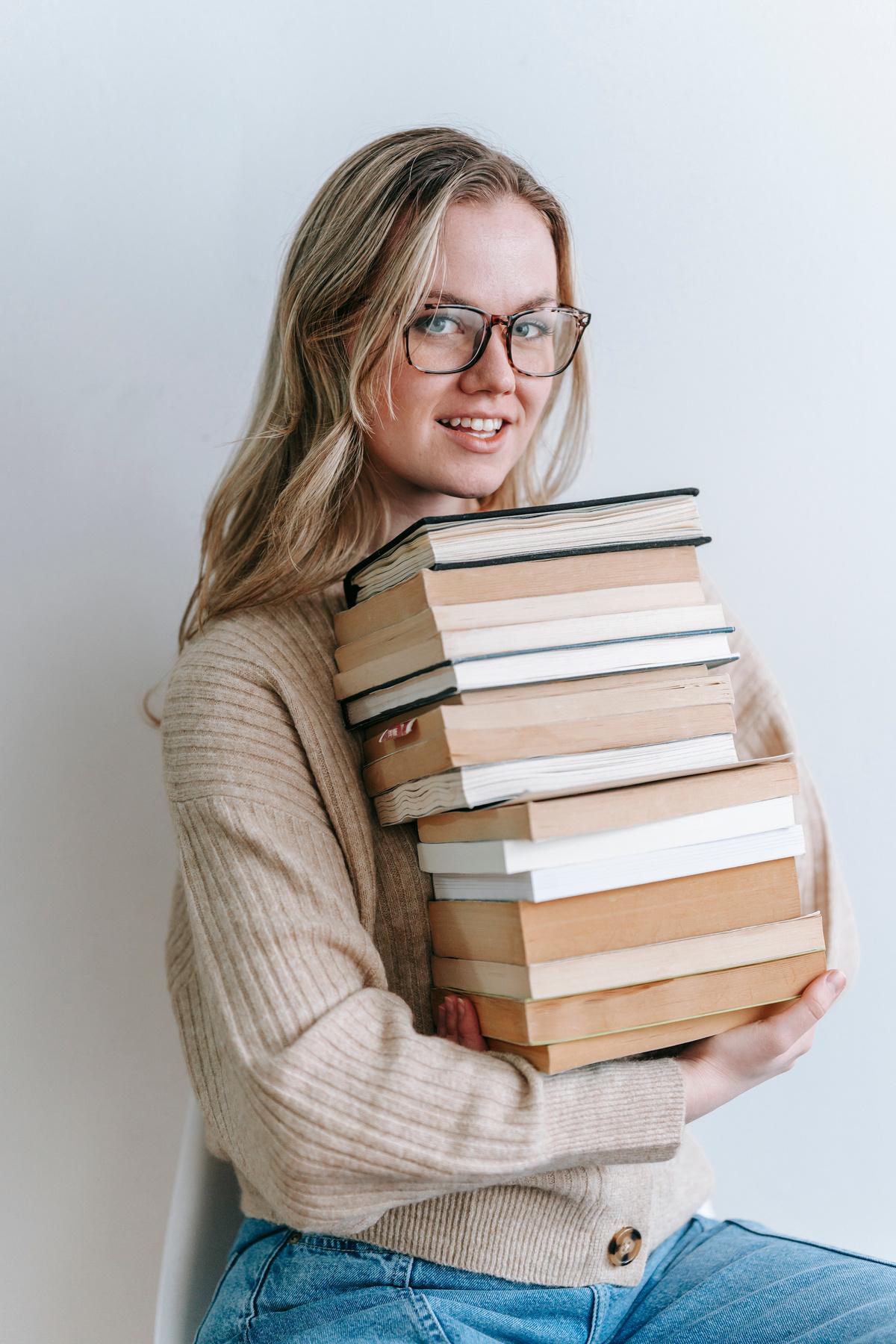 Hello there!
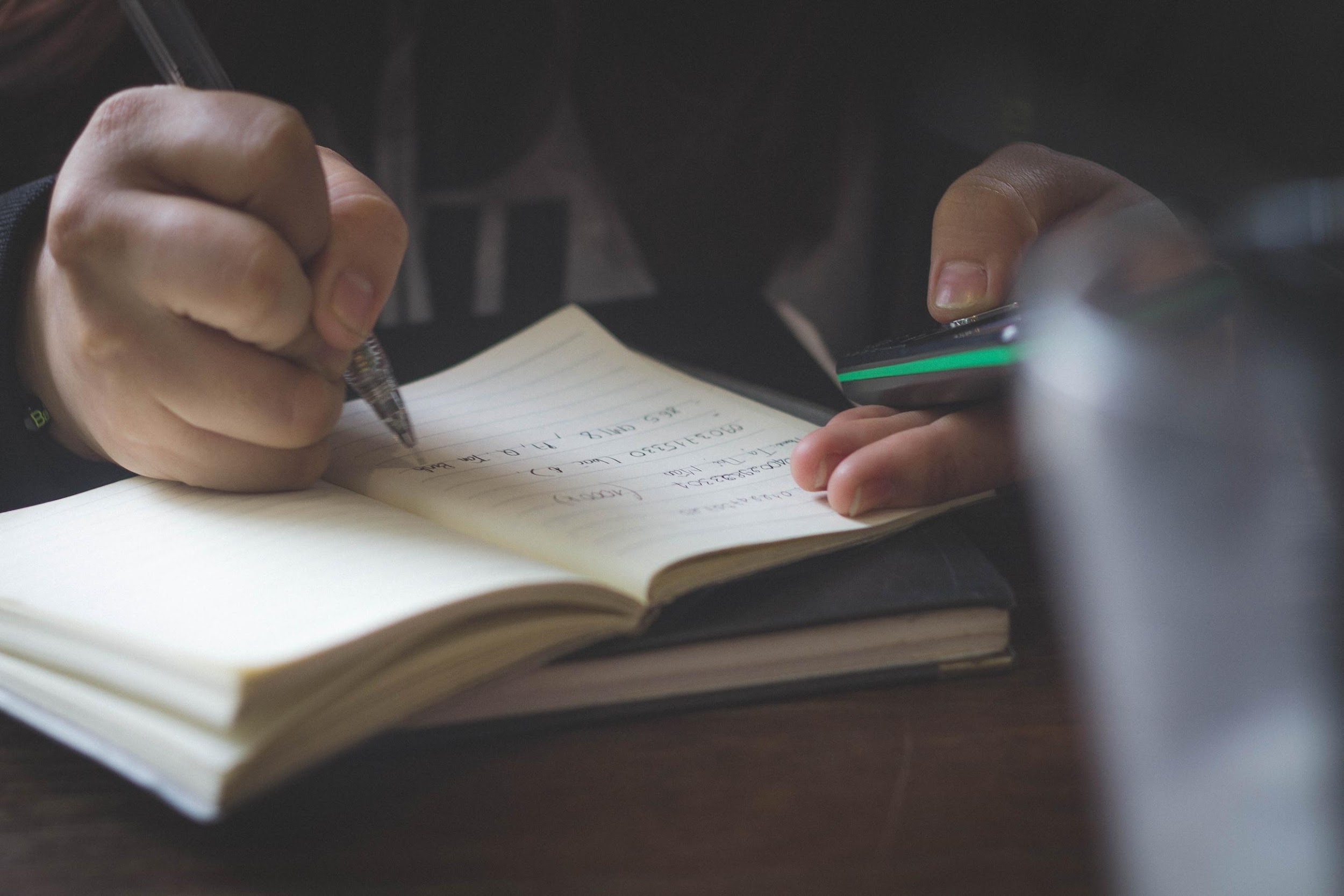 I'm Rain, and I'll be sharing with you my beautiful ideas.
Follow me at @reallygreatsite to learn more.
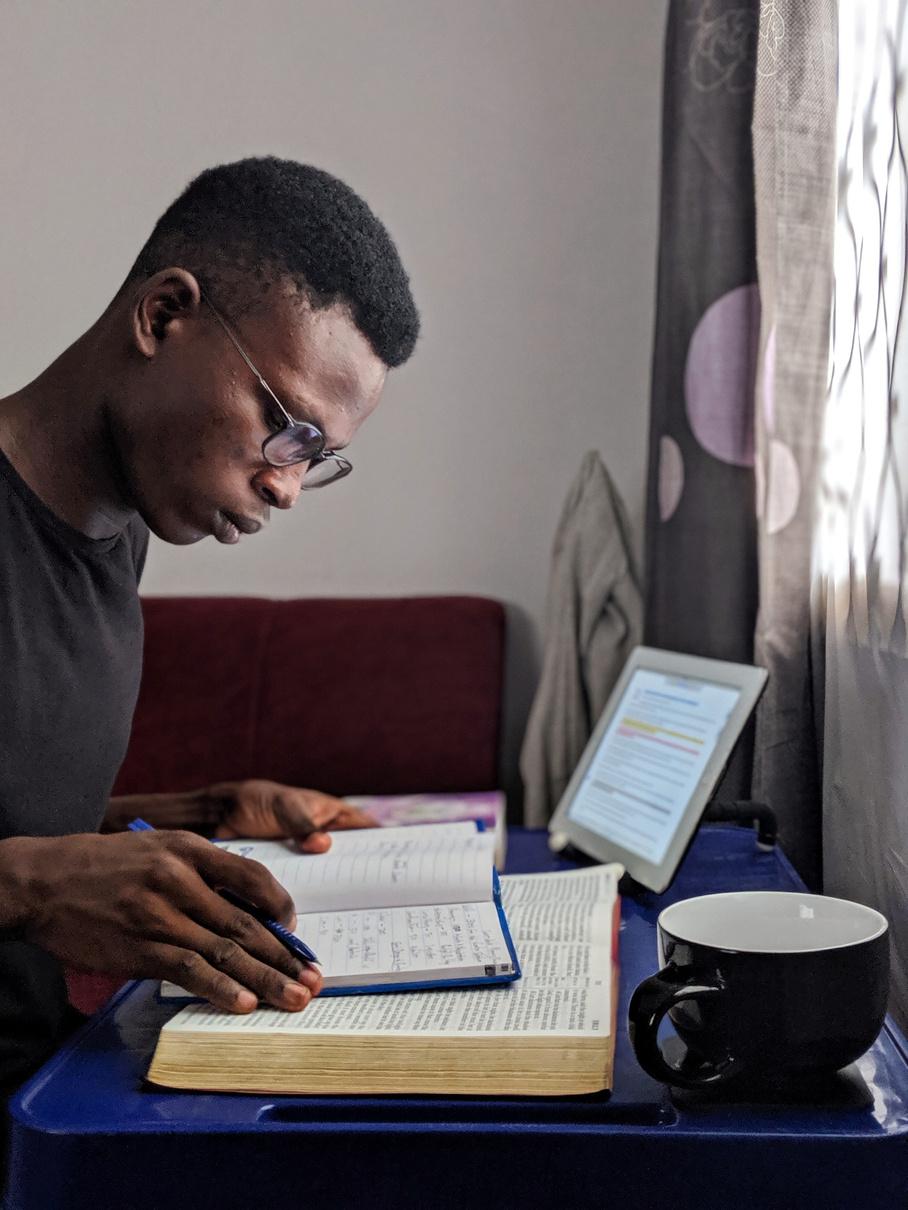 Current Situation
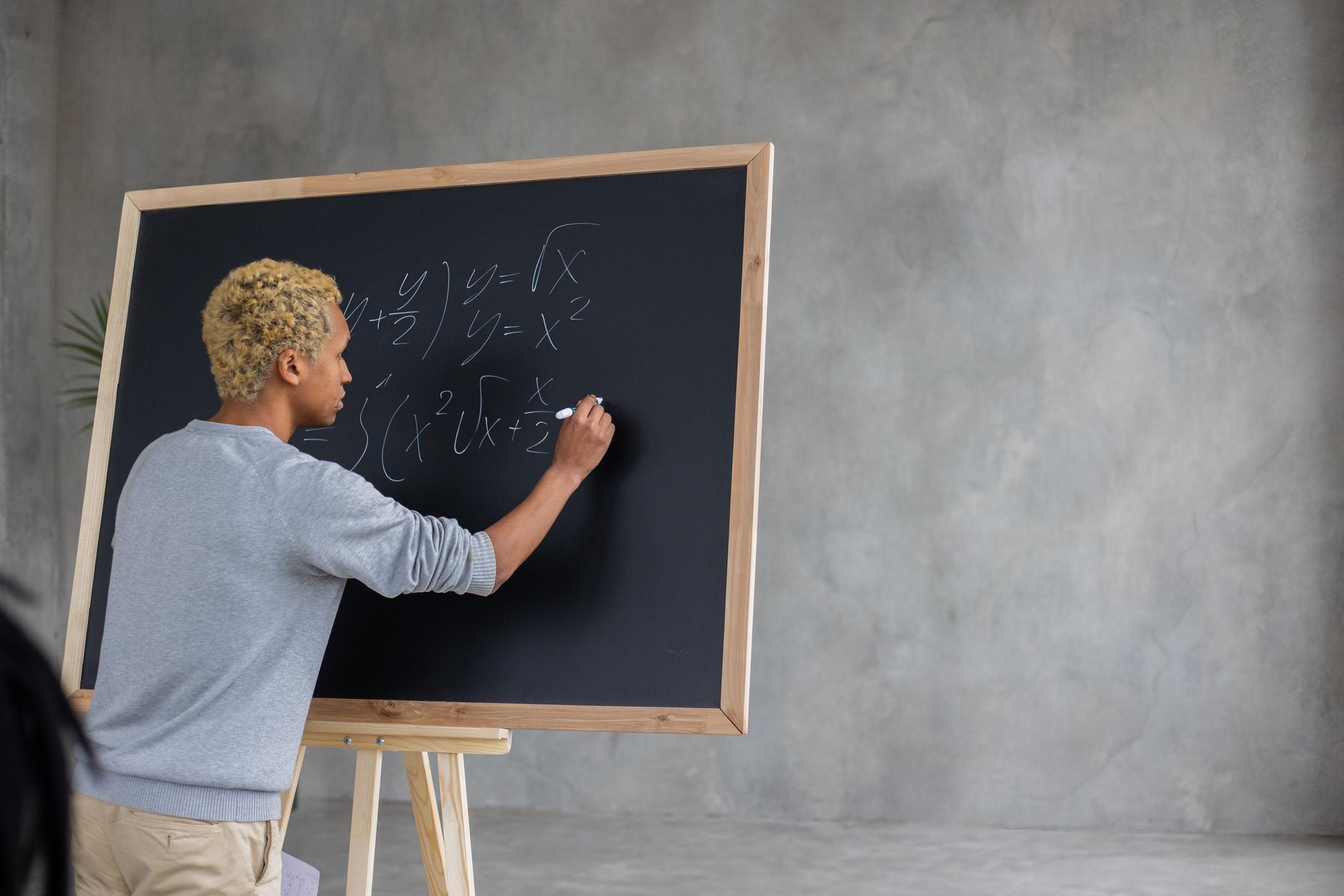 Elaborate on what you want to discuss.
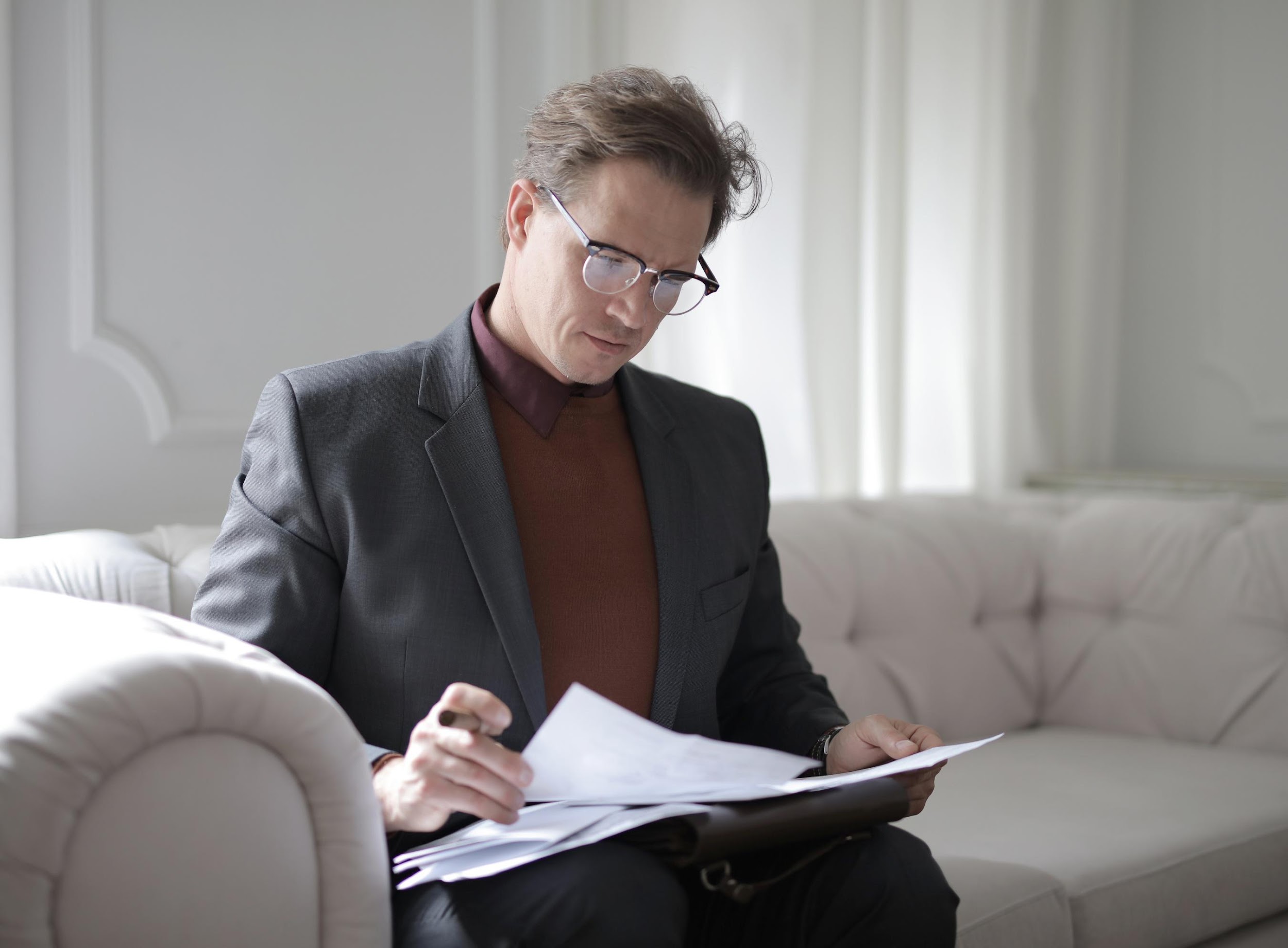 Problem 01
Problems
Briefly elaborate on what you want to discuss.
Problem 02
Briefly elaborate on what you want to discuss.
Hypotheses
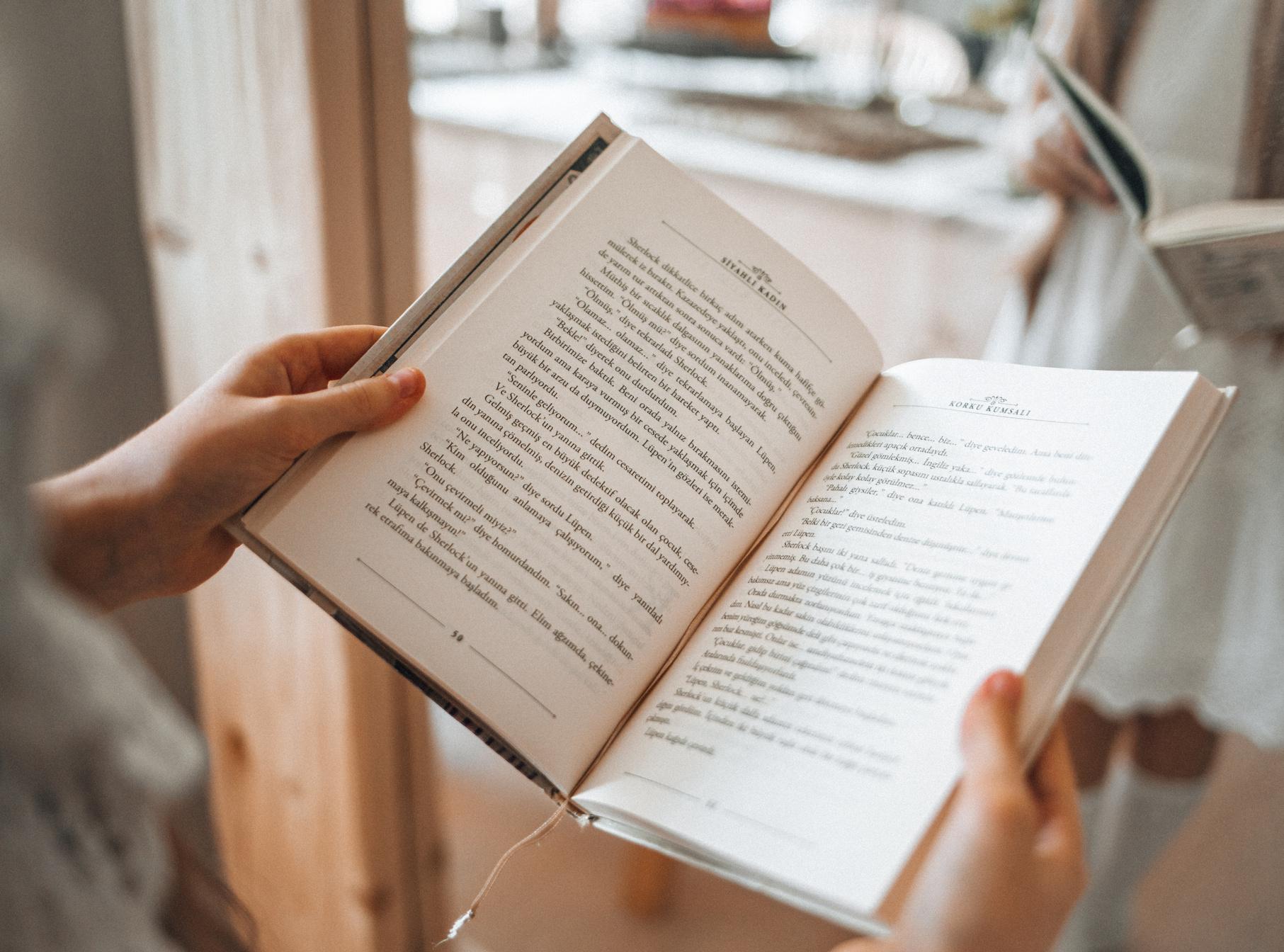 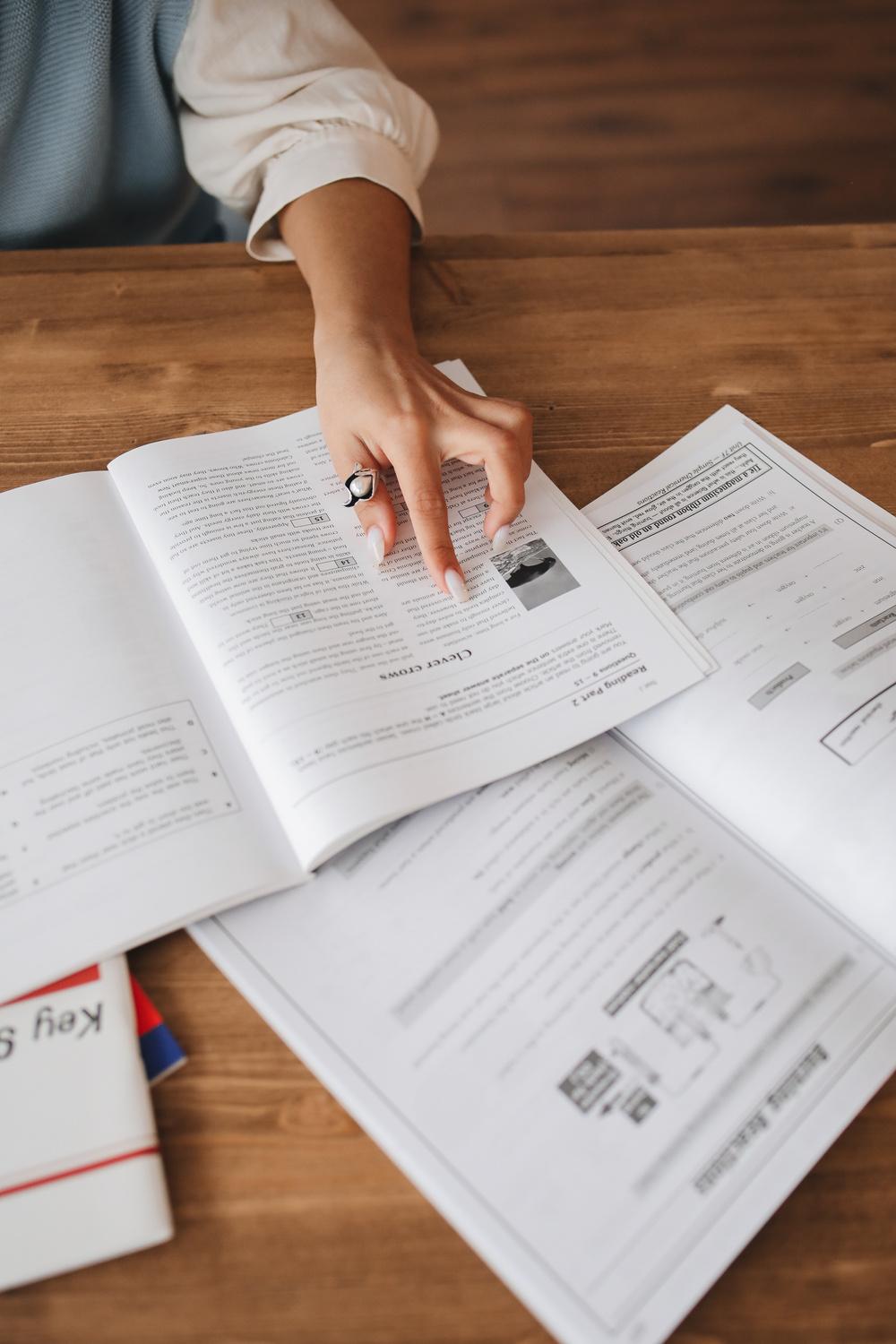 Add a main point
Add a main point
Briefly elaborate on what you want to discuss.
Briefly elaborate on what you want to discuss.
02.
02.
Objectives
Elaborate on what you want to discuss.
Study Objectives
01.
02.
03.
Objective
Objective
Objective
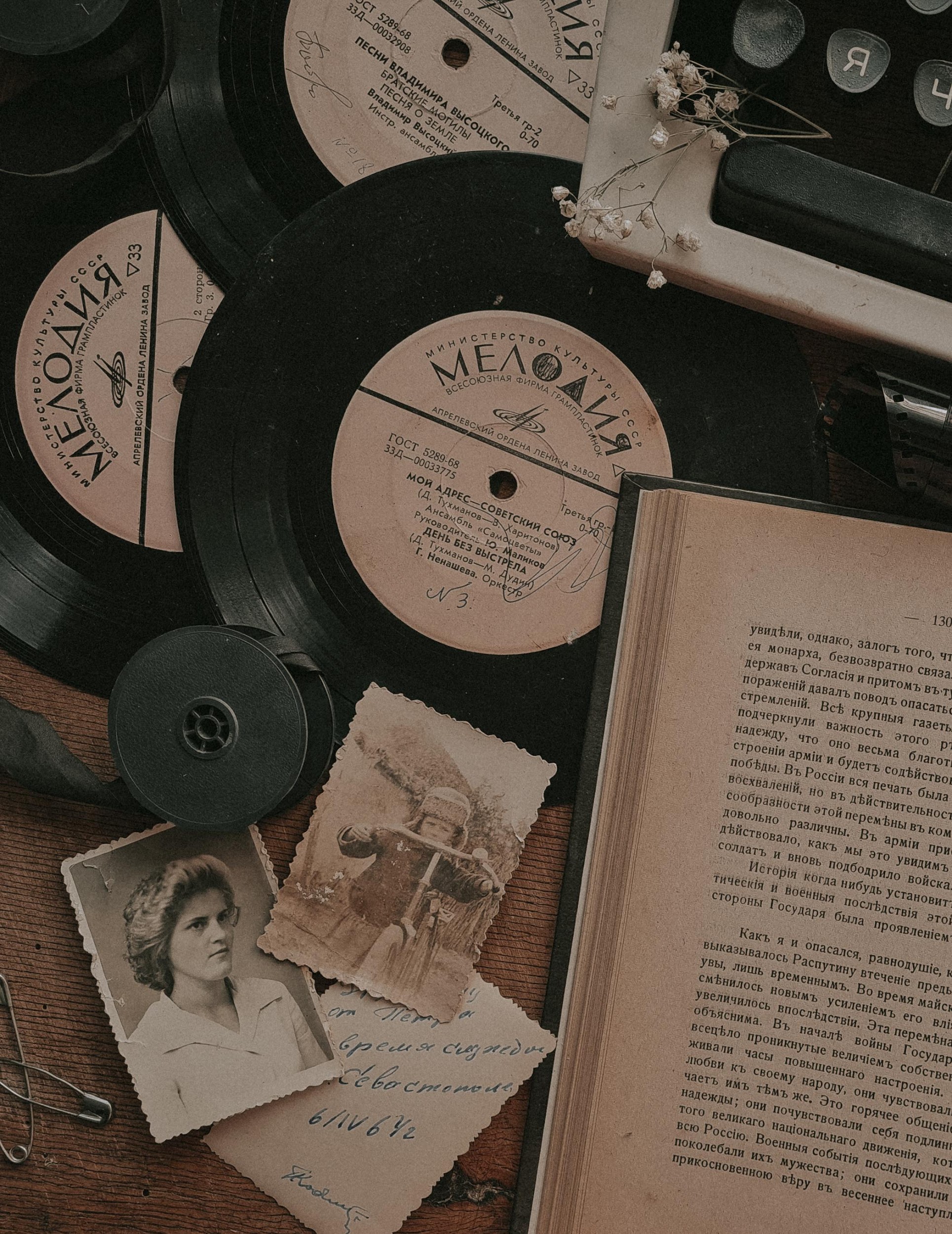 Elaborate on what you want to discuss.
Elaborate on what you want to discuss.
Elaborate on what you want to discuss.
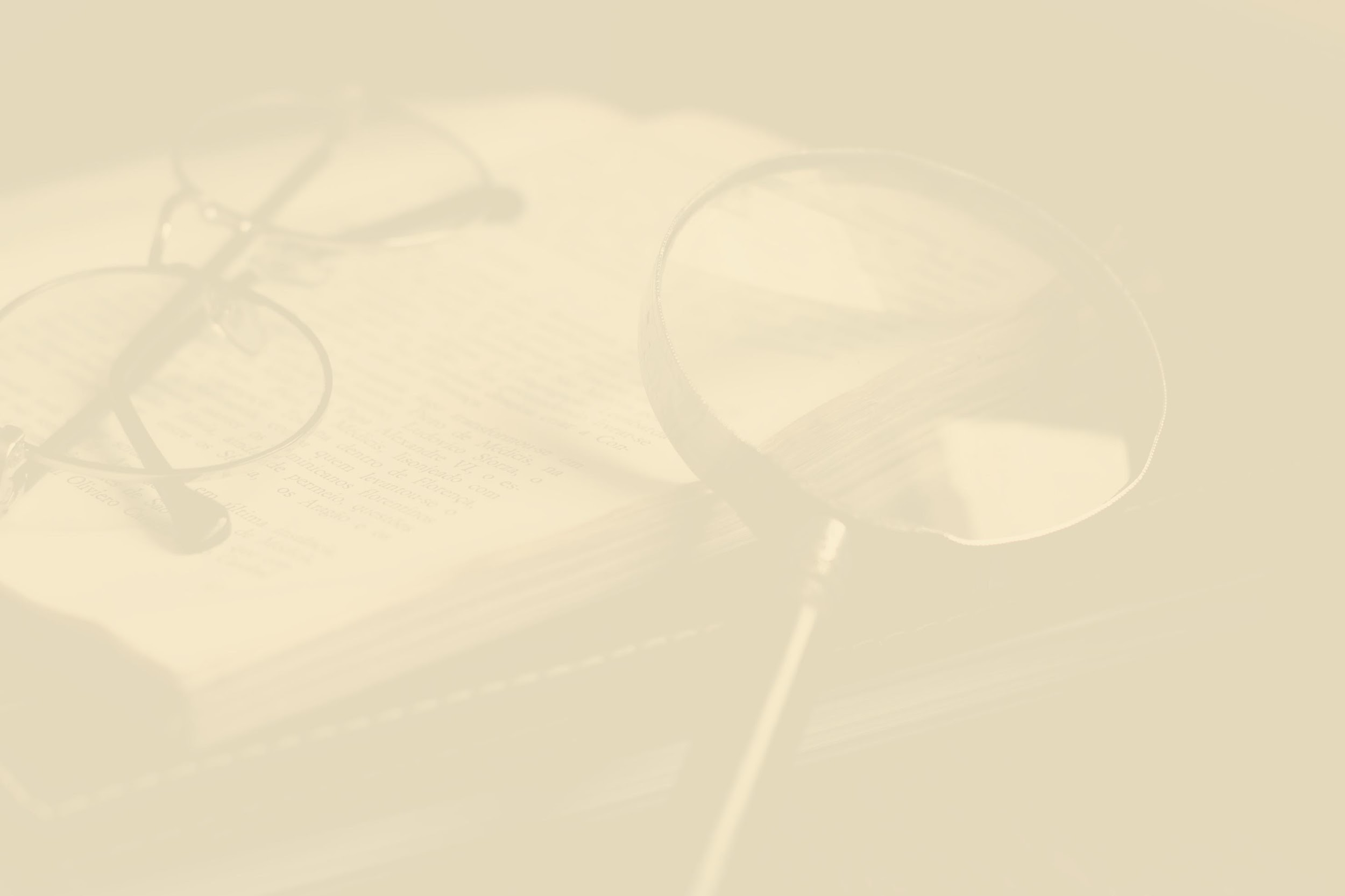 Literature review
Add a main point
Add a main point
Add a main point
Elaborate on what you want to discuss.
Elaborate on what you want to discuss.
Elaborate on what you want to discuss.
Theoretical
2010
2016
2013
Add a main point
Add a main point
Add a main point
Elaborate on what you want to discuss.
Elaborate on what you want to discuss.
Elaborate on what you want to discuss.
Framework
2019
2022
2025
03.
03.
Conclusions
Elaborate on what you want to discuss.
Write a caption for the photos.
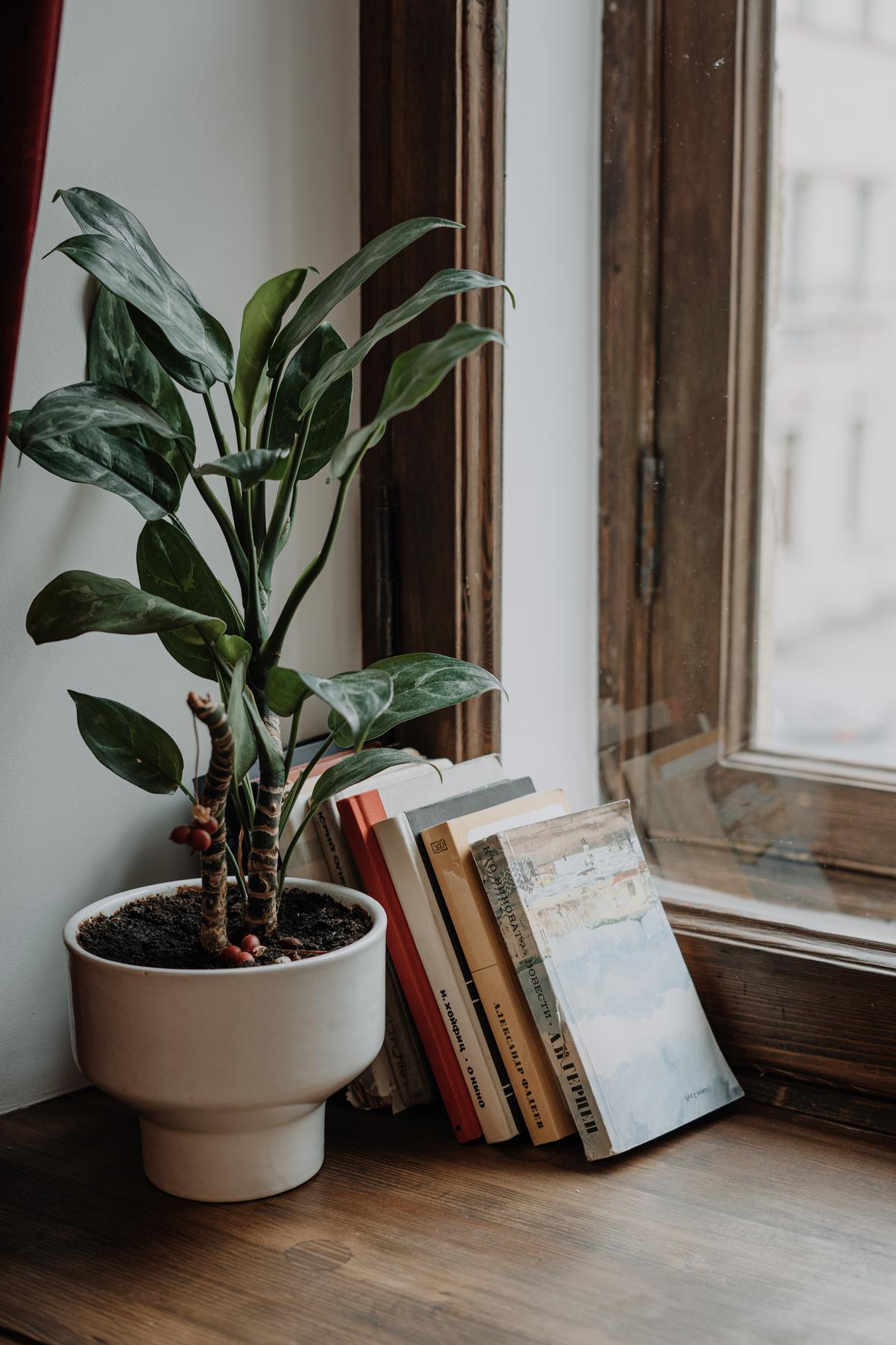 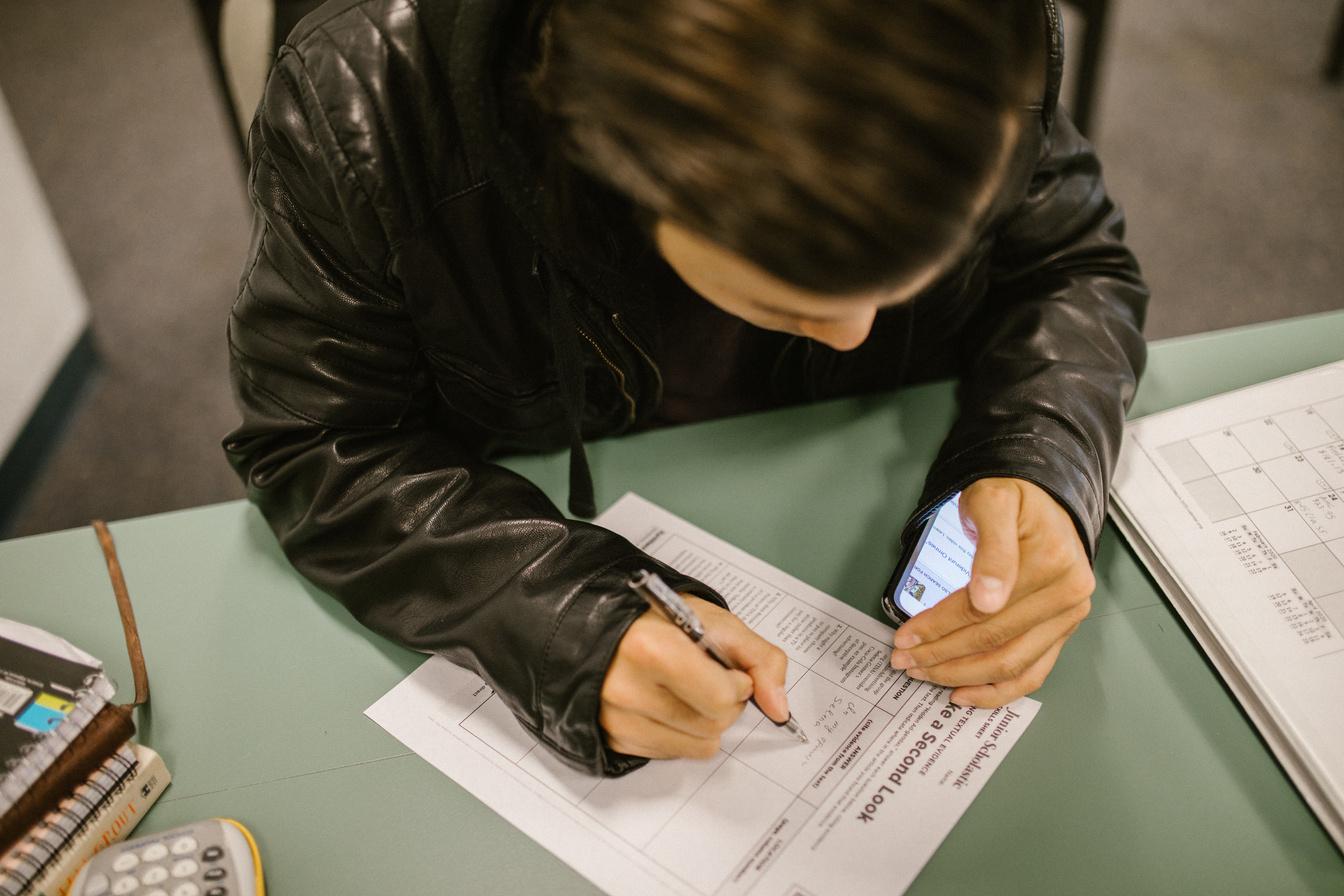 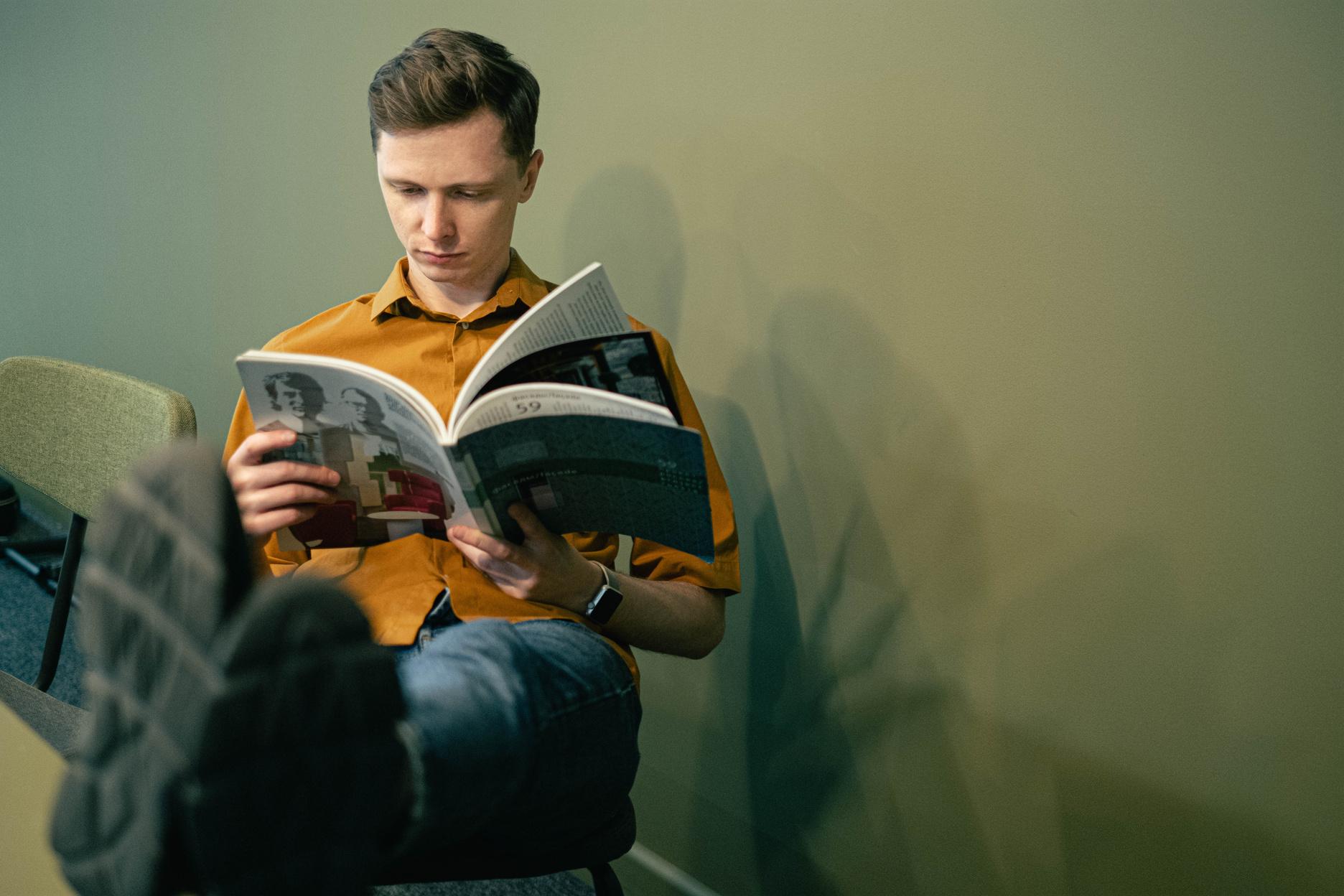 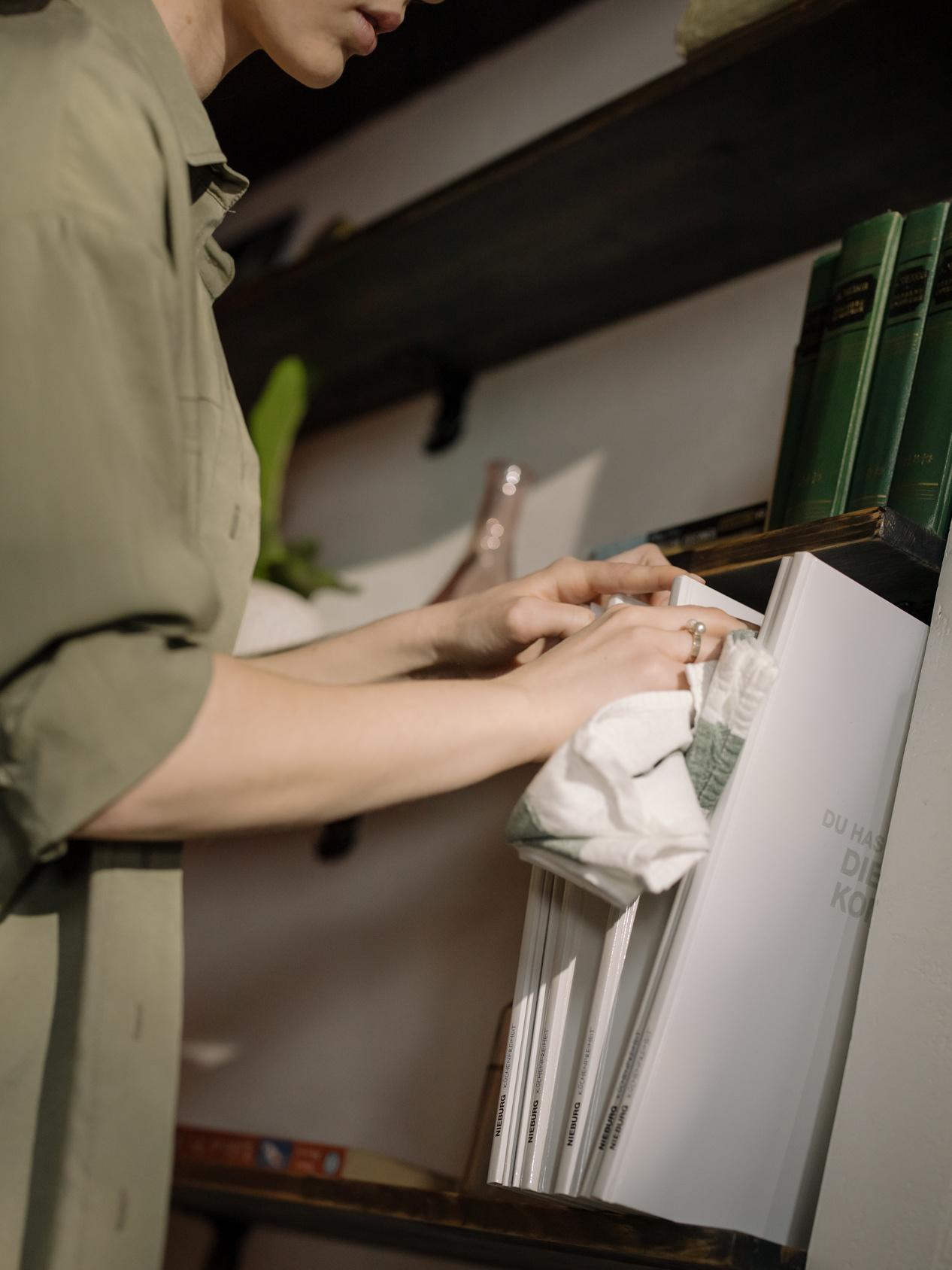 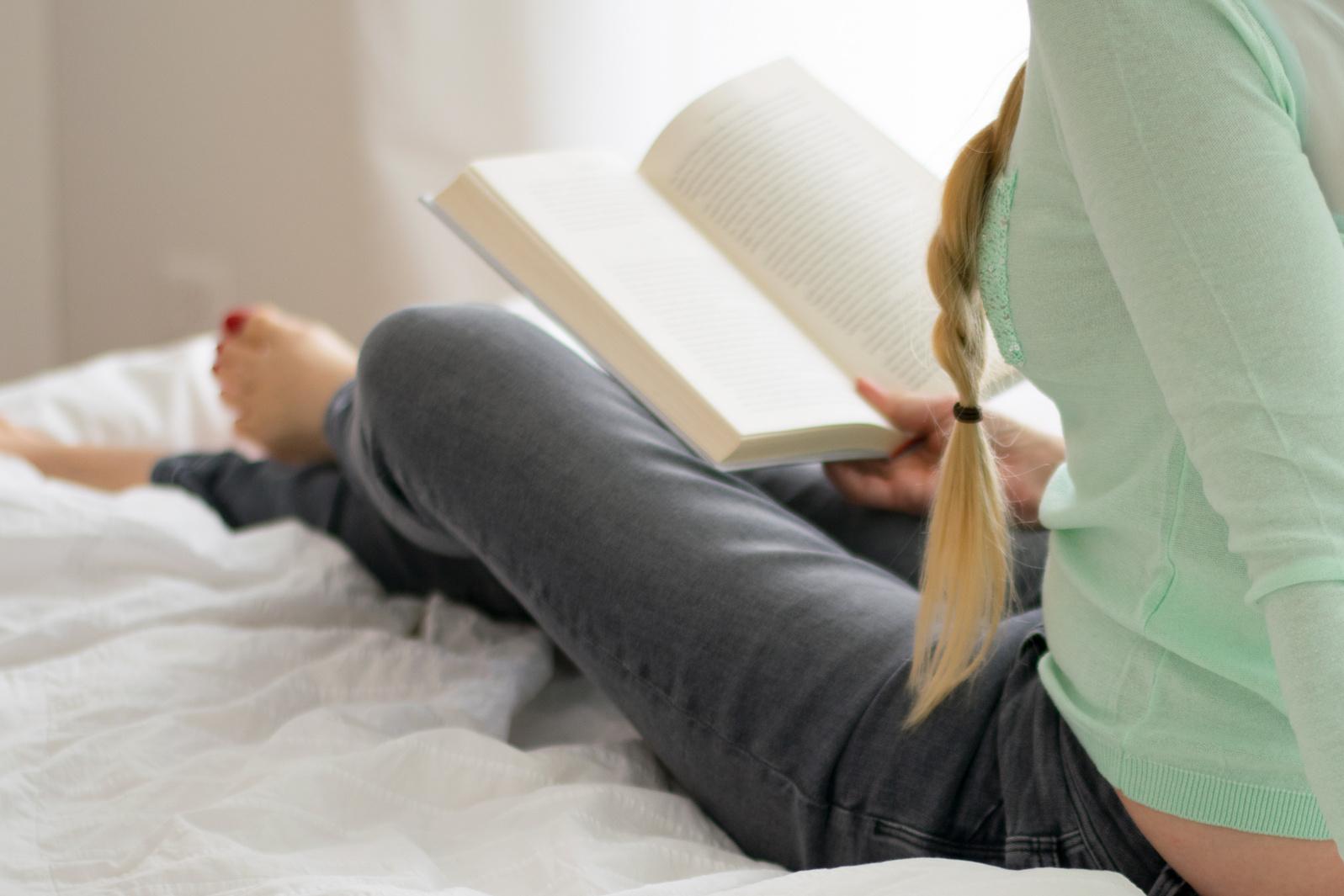 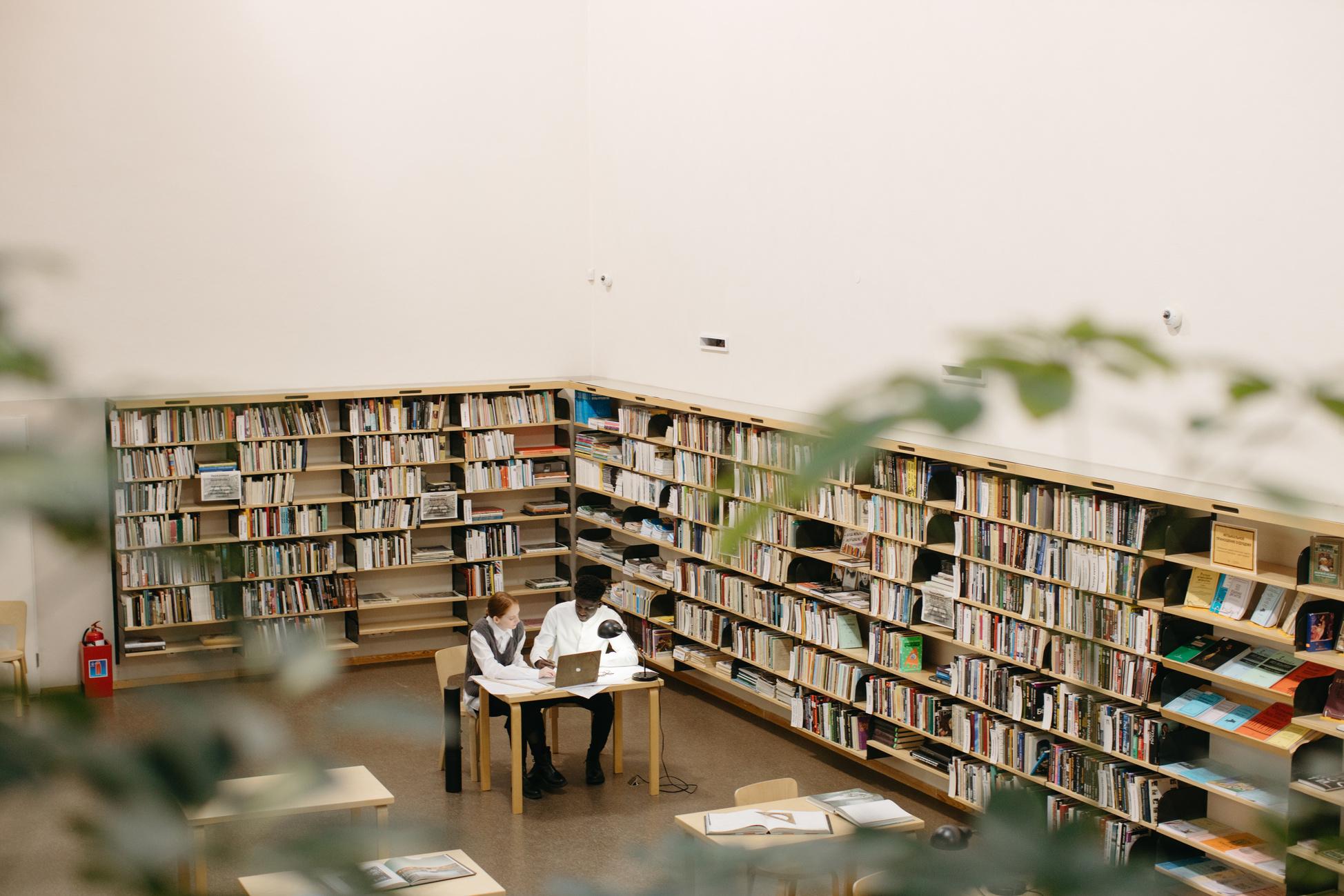 Write a caption for the photos.
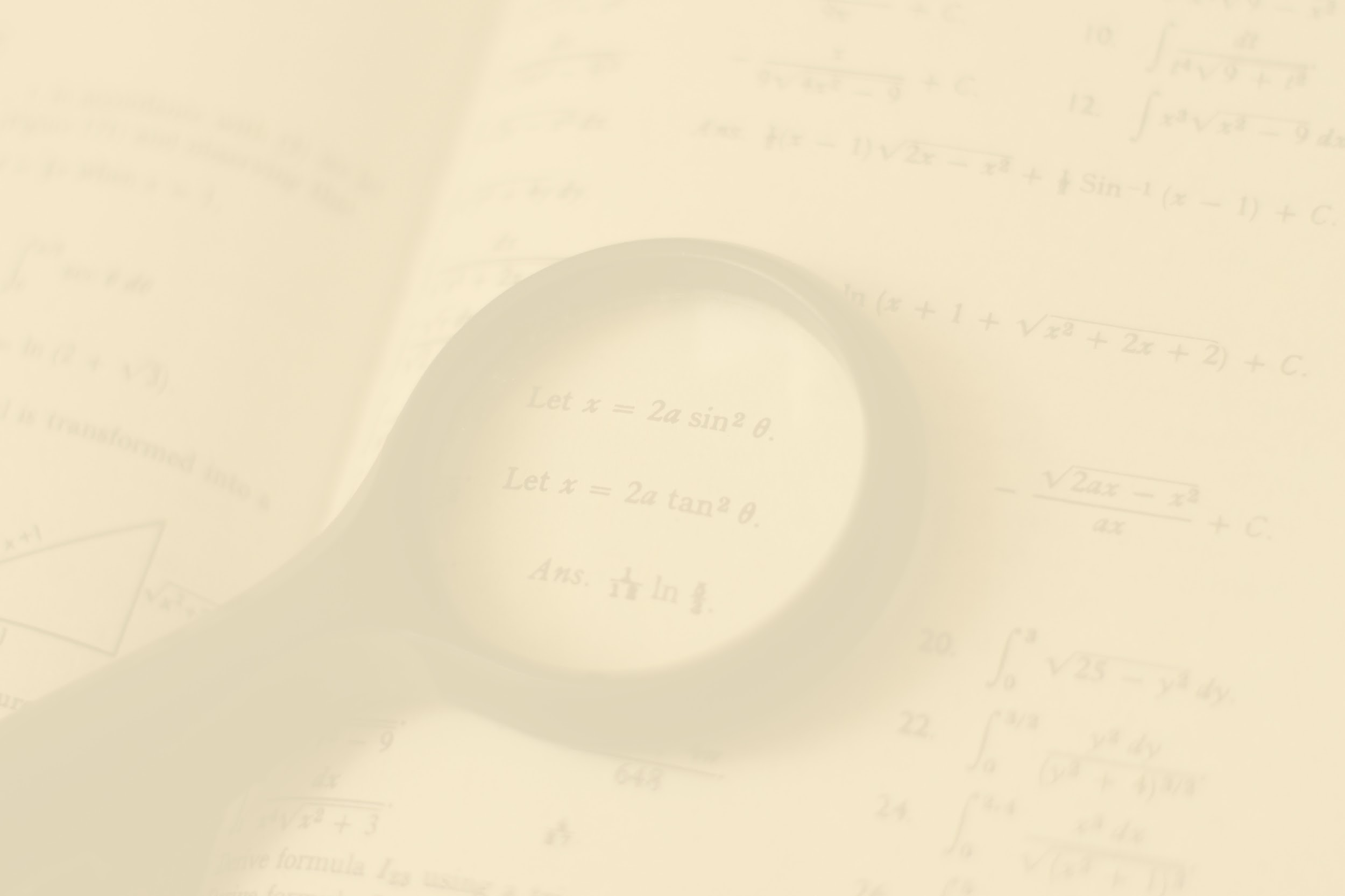 01
02
03
Add a main point
Add a main point
Add a main point
Elaborate on what you want to discuss.
Elaborate on what you want to discuss.
Elaborate on what you want to discuss.
Methodology
Analysis
Elaborate on the featured statistic
43%
60%
35%
Elaborate on the featured statistic.
Elaborate on the featured statistic.
Elaborate on the featured statistic.
Conclusions
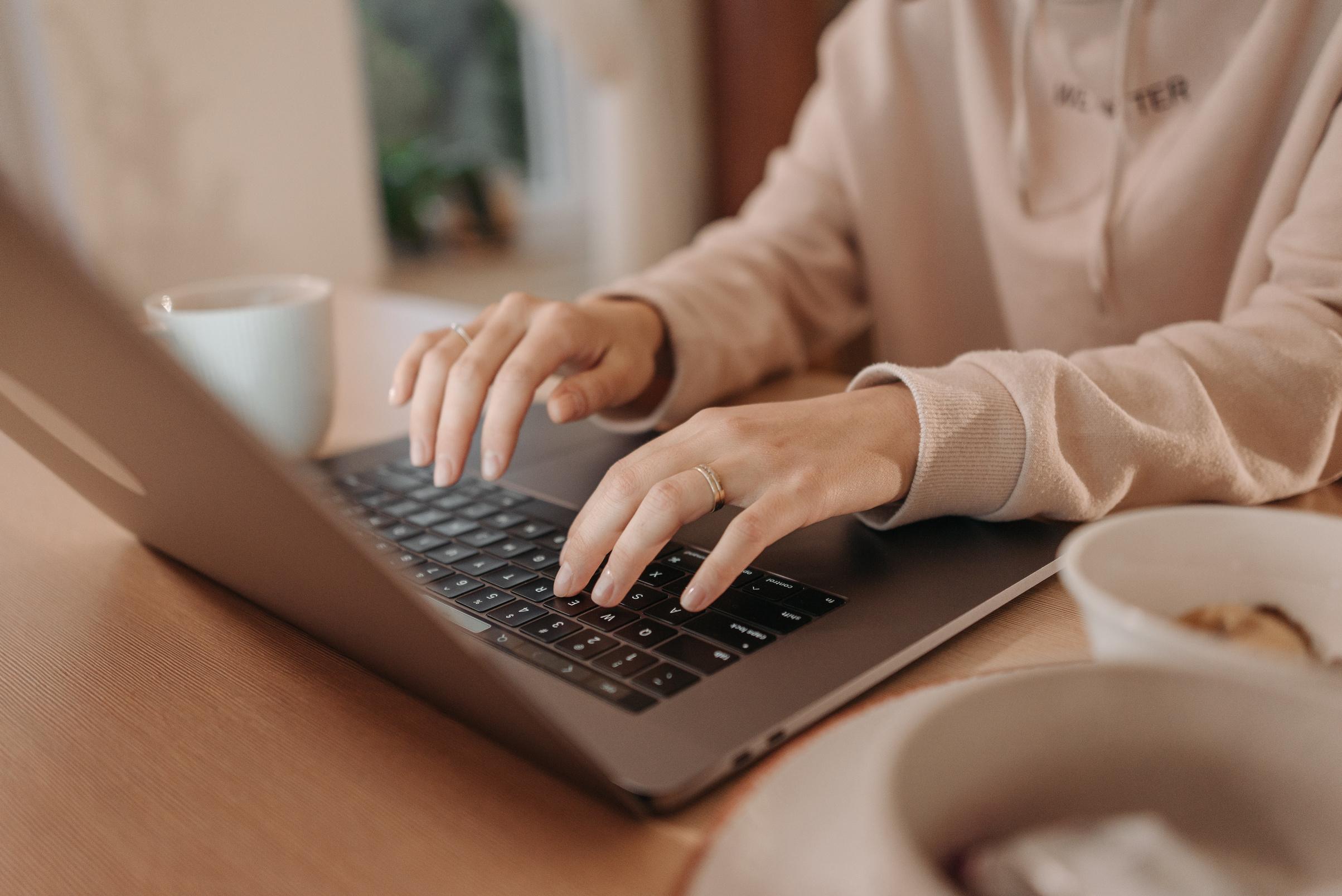 Add a main point
Add a main point
Elaborate on what you want to discuss.
Elaborate on what you want to discuss.
Add a main point
Add a main point
Elaborate on what you want to discuss.
Elaborate on what you want to discuss.
Write an original statement or inspiring quote
— Include a credit, citation, or supporting message
Name
Name
Name
Name
Team Members
Title or Position
Title or Position
Title or Position
Title or Position
Elaborate on what you want to discuss.
Thank you!
Write a closing statement or call-to-action here.
Resource Page
Use these design resources in your Canva Presentation.








You can find these fonts online too. Happy designing! 

Don't forget to delete this page before presenting.
This presentation template uses the following free fonts:
Titles: Antic Didone
Headers: Roboto
Body Copy: Roboto
Credits
This presentation template is free for everyone to use thanks to the following:
SlidesCarnival for the presentation template
Pexels for the photos
HAPPY DESIGNING!